REVIEW
Teacher Cristiane Cruz
cristiane.cruz@ifrn.edu.br
http://docente.ifrn.edu.br/cristianecruz
Cristiane de Brito Cruz, www.facebook.com/cristiane.britocruz
@chris_divine09
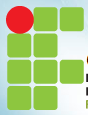 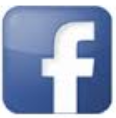 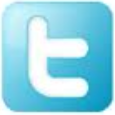 Are these nouns countable or uncountable?
Uncountable.
There is some milk.
coffee
Uncountable.
There is some coffee.
A cup of coffee or two cups of coffee.
Hamburger.
Countable.
A burger.
One or two three burgers
There are some burgers.
Cheese.
Uncountable.
There is some cheese.
A piece of cheese.
Icecream.
Countable.
There are three icecreams.
There are some icecreams.
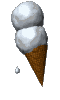 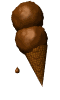 Sausage.
Countable.
A sausage.
There is a sausage.
Two sausages.
There are some sausages.
There is a hot dog.
Two hot dogs.
Biscuit.
Countable.
A biscuit. 
Two biscuits.
There is a biscuit.
There are some ginger biscuits.
There aren’t any chocolate biscuits.
Chair.
Countable.
A chair.
There is a chair.
There are some chairs in this class.
Sofa.
Countable.
A sofa.
Two sofas.
There is a sofa in my house.
There aren’t any sofas in this class.
Banana.
Countable.
There is a banana.
There are some bananas.
There are two bananas.
Strawberry.
Countable.
There is a strawberry.
Three strawberries. There are three strawberies.
There are some strawberries.
There isn’t any cream.
Lemon, orange and tomato.
All are countable.
A lemon, an orange a tomato.
Two or three lemons, oranges and tomatoes.
There are some lemons and some tomatoes and some oranges but there aren’t any carrots.
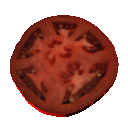 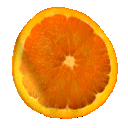 A, an, some and any.
We use A with countable nouns: a pear, a peach, a tomato, a sofa.
We use AN when the words starts with a vowel: an orange, an umbrella.
We use SOME with countable and uncountable nouns ( without specifying the exact number)in affirmative sentences: some milk, some potatoes, some sugar, some books, some cds.
We use ANY with countable and uncountable nouns in negative and interrogative sentences: any coffee, any chairs, any furniture.
Read the following examples.
There are some tomatoes.
There are some melons.
There some cucumbers.
There are some oranges
There aren’t any onions.
There isn’t any milk in the greengrocer’s.
There isn’t any sugar in the greengrocer’s.
Make sentences about the picture using the following words: pan, fridge, table, kitchen cloth, spoon, milk, salad, window, oven, girl...
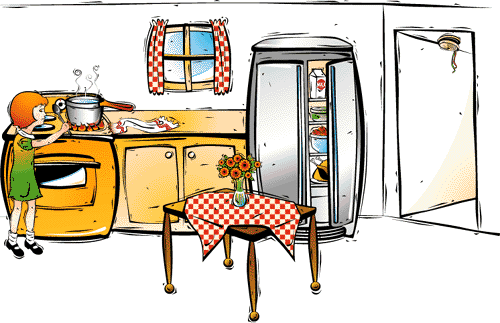 Uncountable Nouns
Substances:
Liquids
 water, milk, beer, soup, oil, etc.
Solids
meat, cheese, butter, bread, etc.
Gases
pollution, air, oxygen, etc.
Some food
rice, cheese, jam, chicken, bread, etc.
Particles
salt, sugar, pepper, rice, etc.
Pounder
sugar, salt, pepper, etc.
Materials
wood, plastic, gold, etc.
Other words as:
	  time, information, advice,   
	  furniture, equipment, 
	  knowledge, news, money, 
	  work.
Abstract Nouns: 
anger, happiness, fun, knowledge, information, time, honesty, peace, etc.
Uncountable Nouns
Group names:
Furniture, fruit, jewellery, baggage/luggage, money, weaponry, ammunition, etc.
Money – uncountable
Real, dollar, euro, coin, bill – countable

Time – uncountable
Hour, minute, second – countable

luggage– uncountable
Case, suitcase, bag, schoolbag, purse – countable

Advice– uncountable
Tip, word, warning – countable
Furniture – uncountable
Chair, sofa, table – countable

Fruit – uncountable
Apple, orange, banana – countable

Jewellery – uncountable
Necklace, ring, bracelet – countable

Weaponry – uncountable
Pistol, ruffle, gun – countable
Both Countable and Uncountable
Iron
This cupboard is too heavy, because it's made of iron, (iron = demir, uncountable)
It's easier to get creases out with steam Irons, (irons = ütüler, countable)
Glass
There may be some glass on the floor, because the window got broken, (glass =cam, uncountable)
We need some more glasses for the party, (glass = bardak, countable)
Paper
She wastes a lot of paper while writing compositions, (paper = kağıt,uncountable)
We always buy two papers at the weekend, (two papers (newspapers) = iki gazete, countable)
Examples:
Rice			Chicken         	Salt
Bread			Money	  	Pepper          
Cheese		News           		Coffee             
Water			Gold            		Air
Tea			Butter            	Fish
Sugar			Paper                   	Advice          
Fabric			Cancer		Snow
Ice			Mathematics	Light
Soap			Love			Sun
Flower		Furniture		Basketball
Partitives:
These are some expressions used with Uncountable Nouns:
a box of; a loaf of; a jar of; a glass of;...
With these expressions we may use numbers with Uncountable Nouns.

LET’S SEE!!!
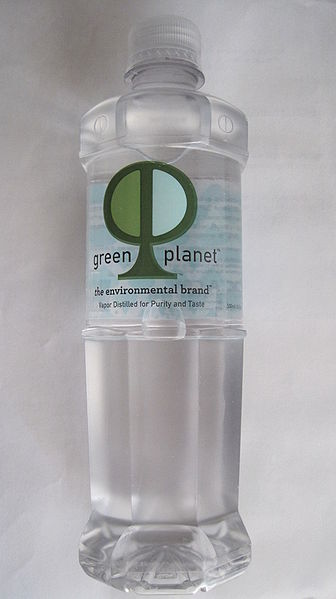   water

A (ONE)  BOTTLE OF WATER
Imagem: BrokenSphere /  GNU Free Documentation License.
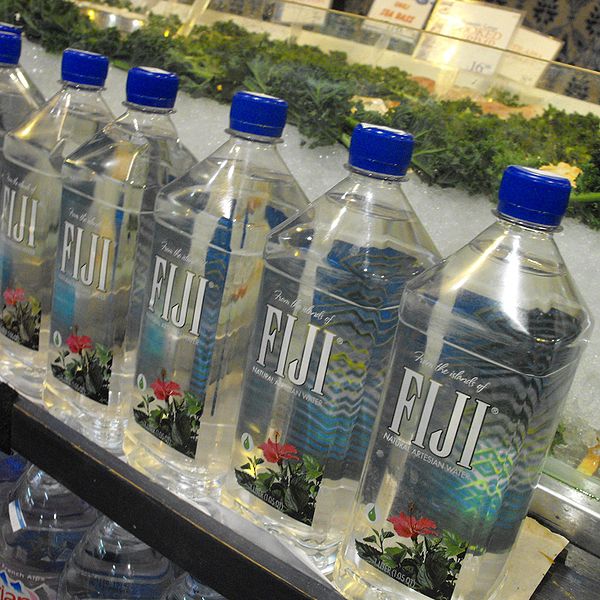   water
some water

FIVE BOTTLES OF WATER
Imagem: Verne Equinox / Creative Commons Attribution 3.0 Unported.
Exemplo:
 A  box of coffee

A loaf of bread

A can of soda

A cup of tea

A glass of soda

A bag of rice
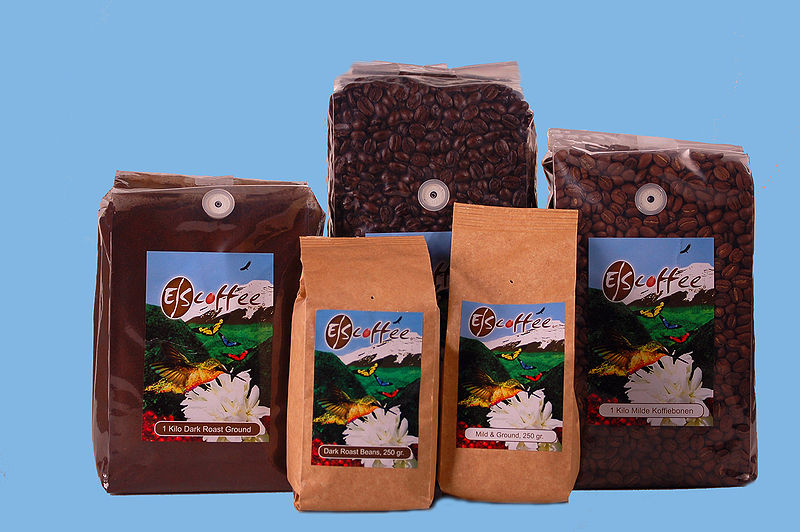 Imagem: Jeromekruft / Free Art License.
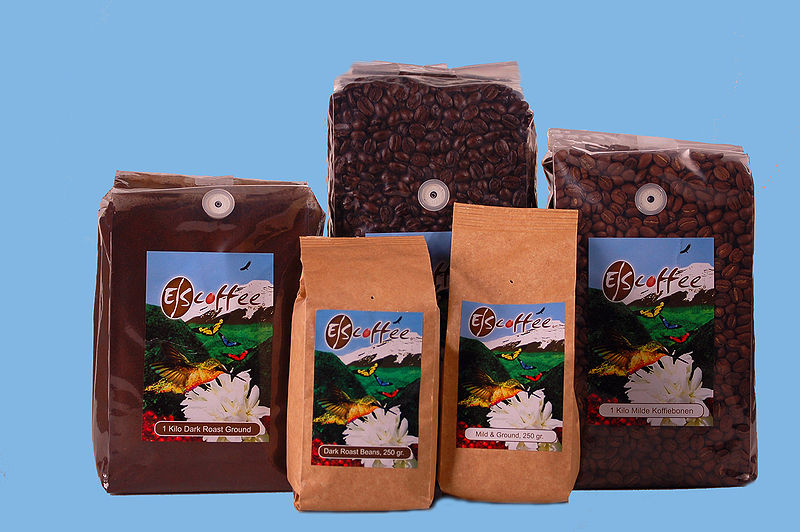 Exemplo:
A  box of coffee

A loaf of bread

A can of soda

A cup of tea

A glass of soda

A bag of rice
Imagem: Jeromekruft / Free Art License.
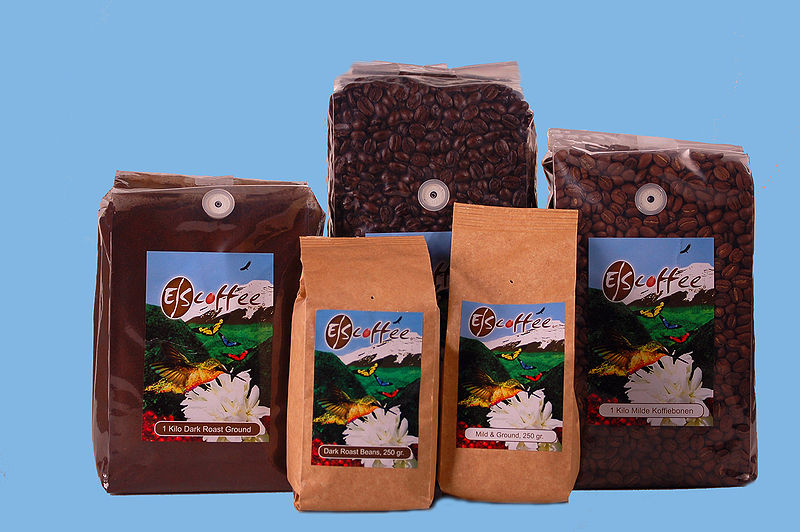 Exemplo:
 A  box of coffee

A loaf of bread

A can of soda

A cup of tea

A glass of soda

A bag of rice
Imagem: Jeromekruft / Free Art License.
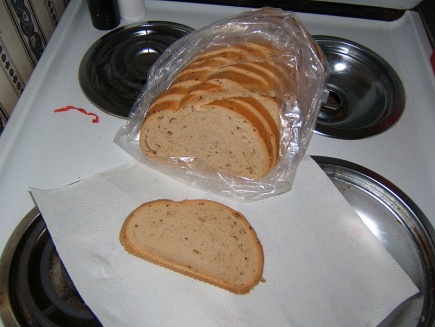 Imagem:Matrona / Creative Commons Attribution-Share Alike 2.5 Generic..
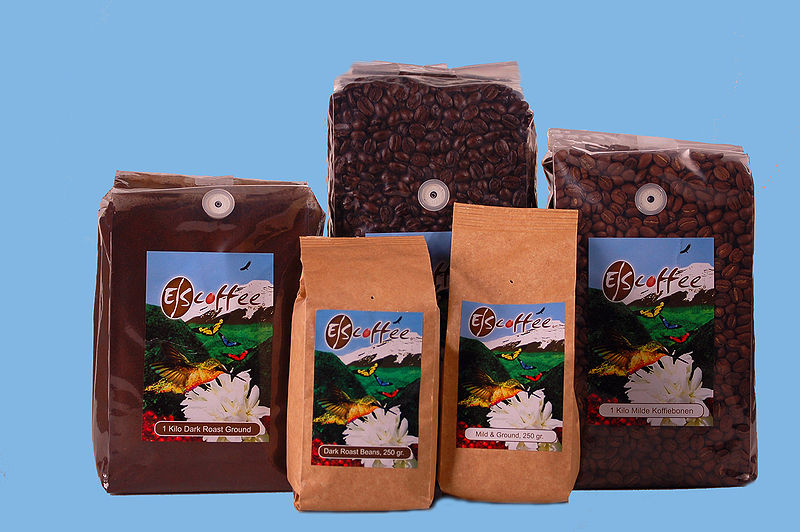 Exemplo:
 A  box of coffee

A loaf of bread

A can of soda

A cup of tea

A glass of soda

A bag of rice
Imagem: Jeromekruft / Free Art License.
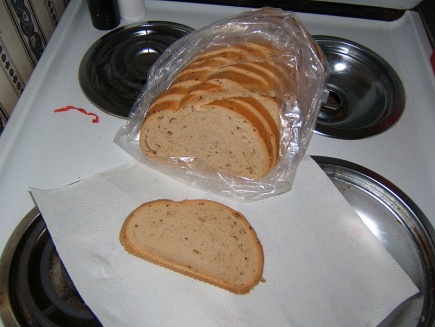 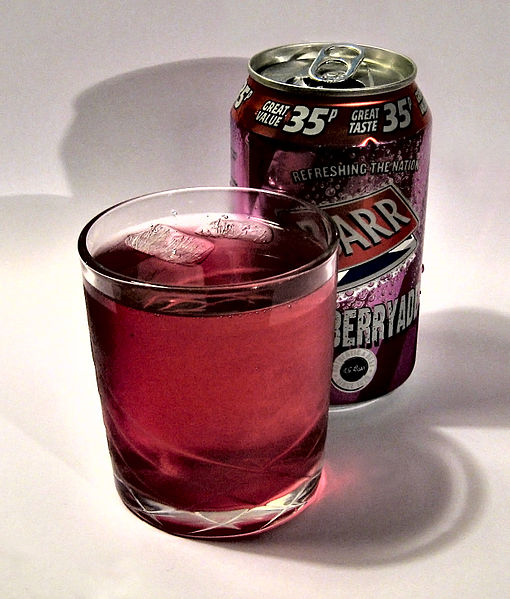 Imagem:Matrona / Creative Commons Attribution-Share Alike 2.5 Generic..
Imagem: Ubcule /  Creative Commons Attribution-Share Alike 3.0 Unported.
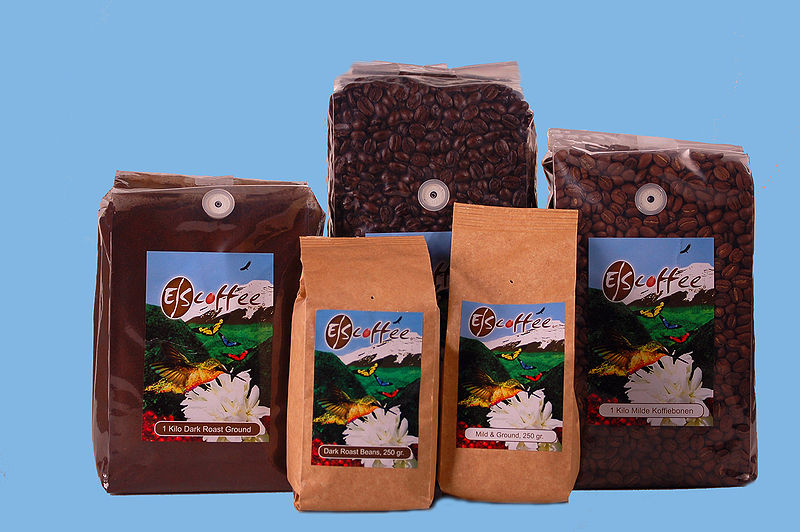 Exemplo:
 A  box of coffee

A loaf of bread

A can of soda

A cup of tea

A glass of soda

A bag of rice
Imagem: Jeromekruft / Free Art License.
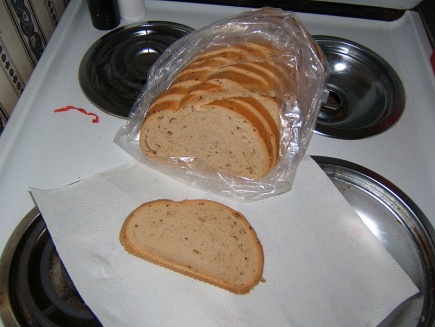 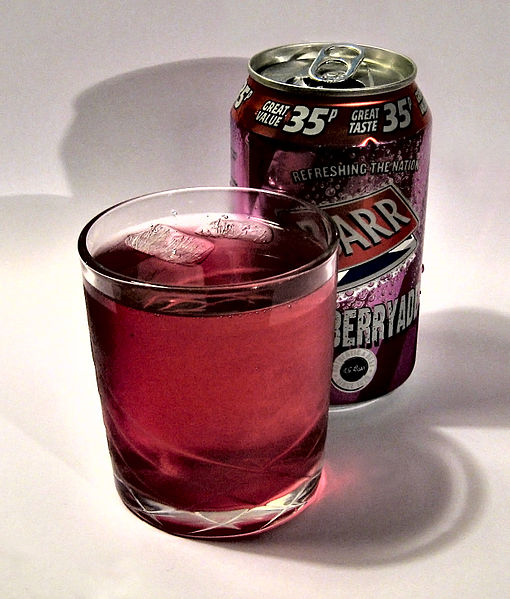 Imagem:Matrona / Creative Commons Attribution-Share Alike 2.5 Generic..
Imagem: Ubcule /  Creative Commons Attribution-Share Alike 3.0 Unported.
Partitive Expressions with Uncountable Nouns
The manager was so angry that he let loose a torrent of abuse at his workers.
Can I offer you a piece of advice about investing your savings?
Harry slapped his girlfriend in a fit of anger.
Everyone says her garden’s a work of art, it’s so beautiful.
How many rashers of bacon would you like with your breakfast?
Partitive Expressions with Uncountable Nouns
If you drink more than two glasses of beer, you shouldn’t drive a car.
There were two or three drops of blood on the carpet.
I’m in a spot of bother because I can’t find my car keys, and I’m already late.
How much does a loaf of bread cost in Japan?
Could I have three pats of butter and some jam, please?
Grammar Exercise  Countable and Uncountable Nouns
Do the exercise below on countable and uncountable nouns and click 
on the button to check your answers
The children are playing in the garden. 
I don't like milk. 
I prefer tea. 
Scientists say that the environment is threatened by pollution. 
My mother uses butter to prepare cakes. 
There are a lot of windows in our classroom. 
We need some glue to fix this vase. 
The waiters in this restaurant are very professional. 
There are two bags of sugar on that table.
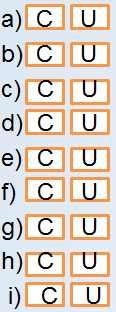 Grammar Exercise  Countable and Uncountable Nouns
Do the exercise below on countable and uncountable nouns and click 
on the button to check your answers
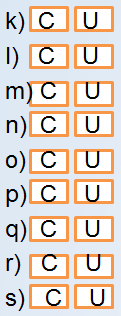 Would you like some beer to drink?. 
I have to organize my luggage to travel. 
Can you give me some advice? 
In the refrigerator there is a pear – you can eat it. 
Do you have any sibling? 
Please, open that door. 
I have a dream – Human kind become more human. 
People are so bad there days. 
I would like to eat bread for breakfast.
Containers
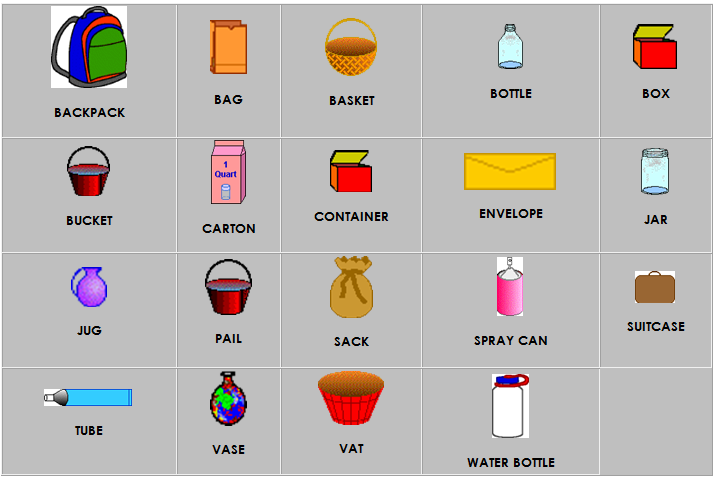 Containers
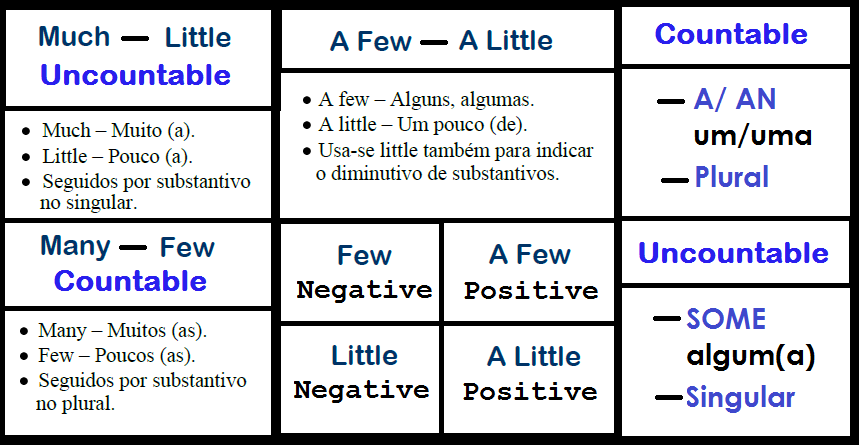